Navigating the
External Speakers 
Process
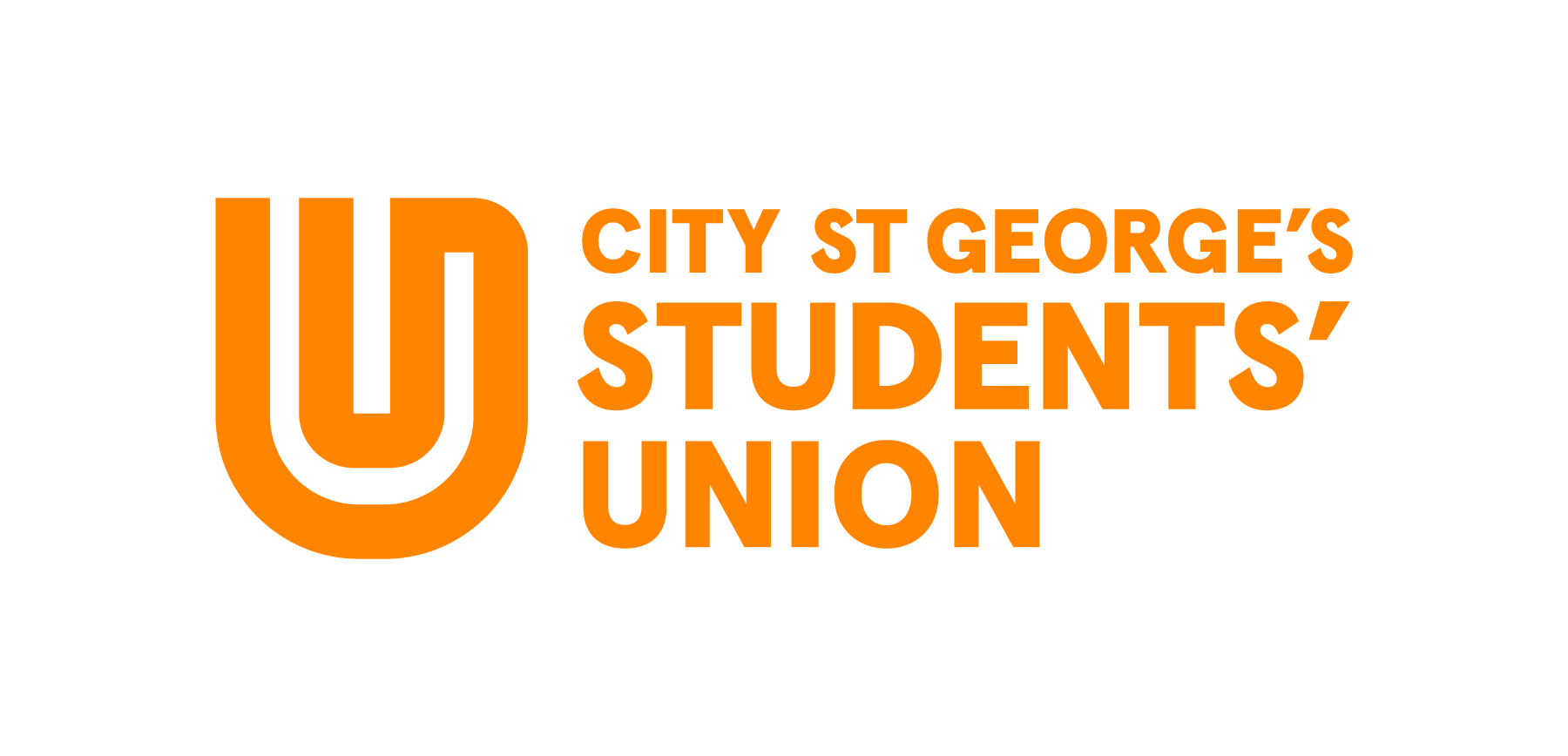 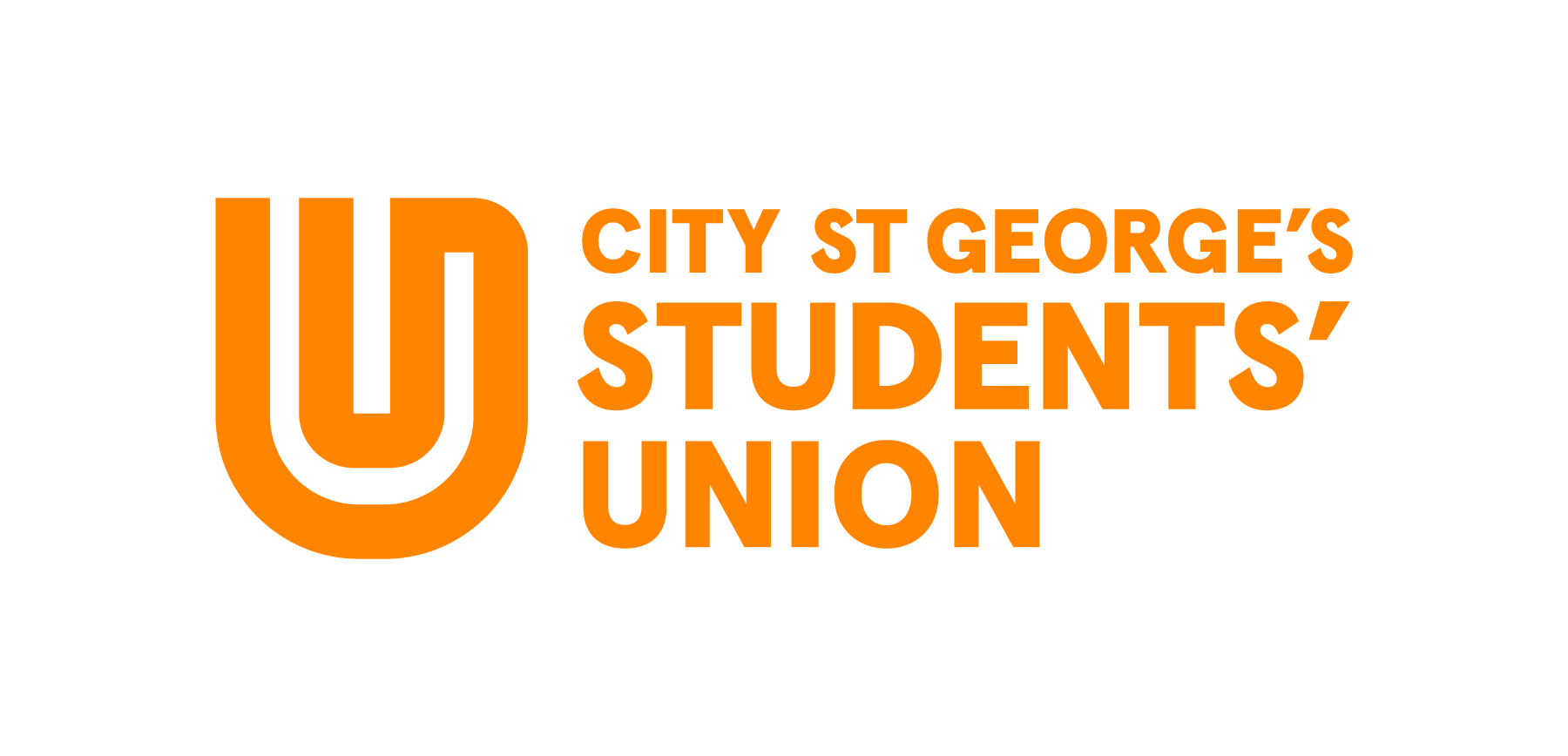 Navigating the External Speakers Process
In this session you will learn about:
Useful links:
External Speakers Policy
City’s Code of Practice on Freedom of Speech
Societies Handbook
Society Committee Hub
External Speakers Policy and Freedom of Speech
External Speakers Process
When to refer an external speaker
How the Union will support you to plan external speaker events
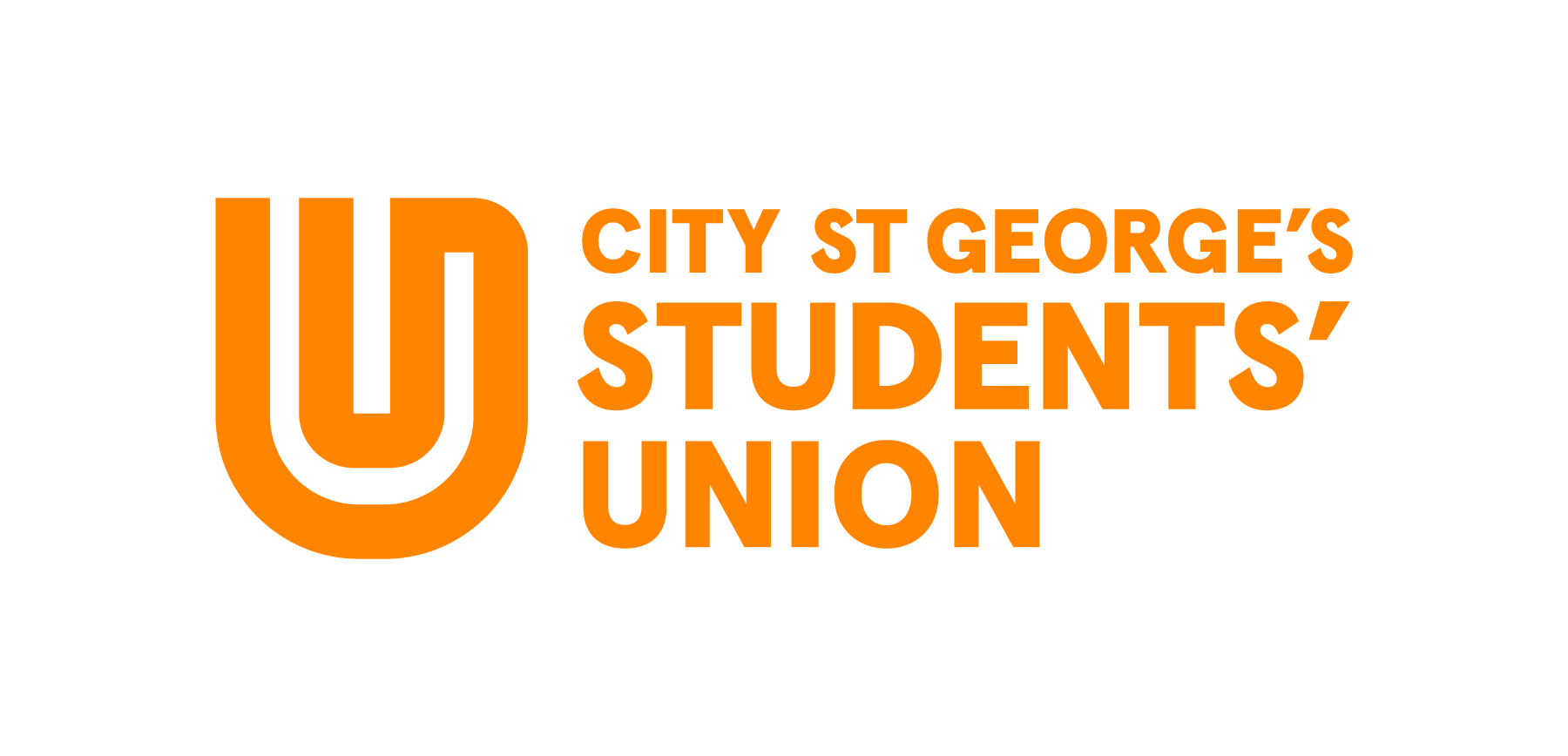 Navigating the External Speakers Process
What is an external speaker?
Internal speakers are staff or students who are part of City, University of London.

External Speakers are anyone not associated with City, University of London and will be speaking at your event.
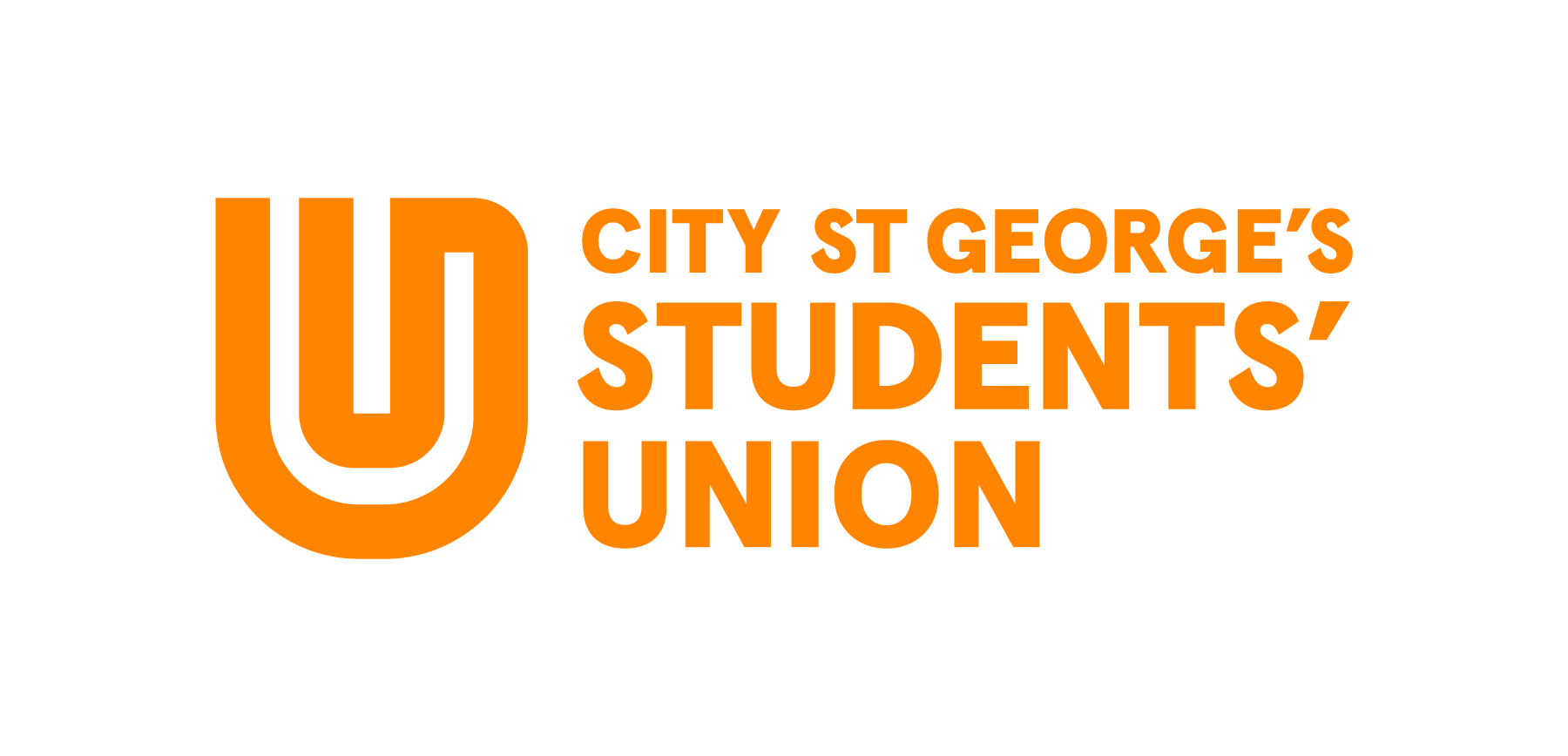 Navigating the External Speakers Process
External Speakers Policy
Student leadership is fundamental to our Union. As a Union we are committed to empowering event organisers to make the most of their educational opportunities and skills to explore, debate and challenge issues, including those that may be considered controversial, whilst supporting them in fulfilling their legal responsibilities.

Freedom of expression and freedom of speech are basic human rights to be protected and are protected by law. The external speaker’s policy enables the Union to balance multiple legal duties including Union policy, charity commission guidance and the Higher Education (Freedom of Speech) Act.

We have processed nearly 100 external speaker requests this year! Societies have invited politicians, ambassadors, authors, poets, business leaders, musicians and much much more!

External speaker events can be highly engaging and interesting for your members. The policy outlines the process which must be followed by societies, the Union and City in relation to external speakers (including events run by staff and sabbatical officers).
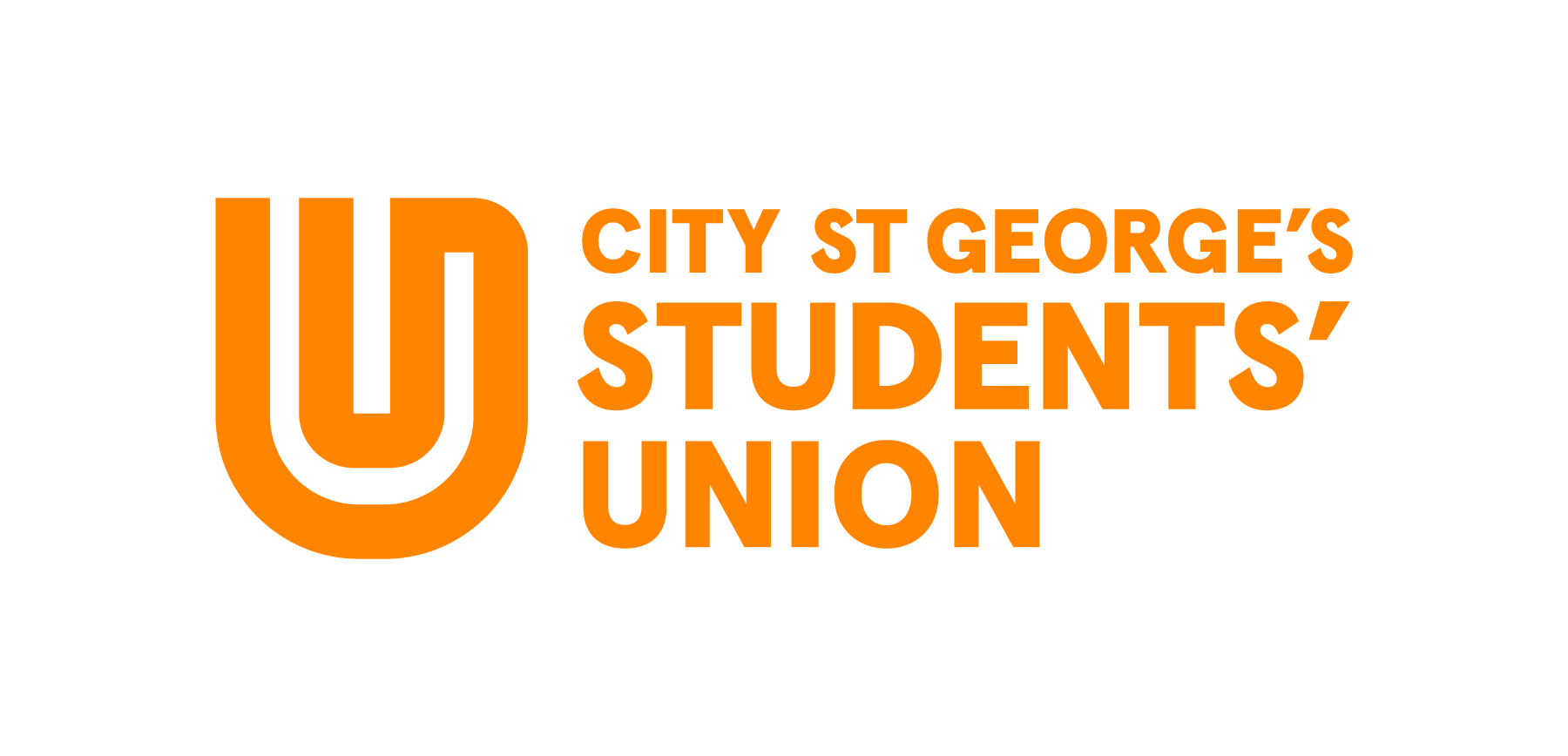 Navigating the External Speakers Process
Step 1: Events Form
For external speakers, the first step is to complete the Relevant Students' Union form – these are the events form for Clerkenwell, which can be found on the Committee Hub and the Tooting External Speakers Form for Tooting, which can be found in the Tooting Resources Hub.

These allow you to provide all your event information through one online form. This form then comes to us, and your form will be reviewed by a member of the Communities Team.

The events form will ask if your event has an external speaker. The form will then ask for links to relevant pages, for example the speaker’s LinkedIn page, or any relevant news articles written by or about the speaker. 

You must submit a minimum of three links to relevant pages and all the required contact information.

You should complete the form in as much detail as possible.
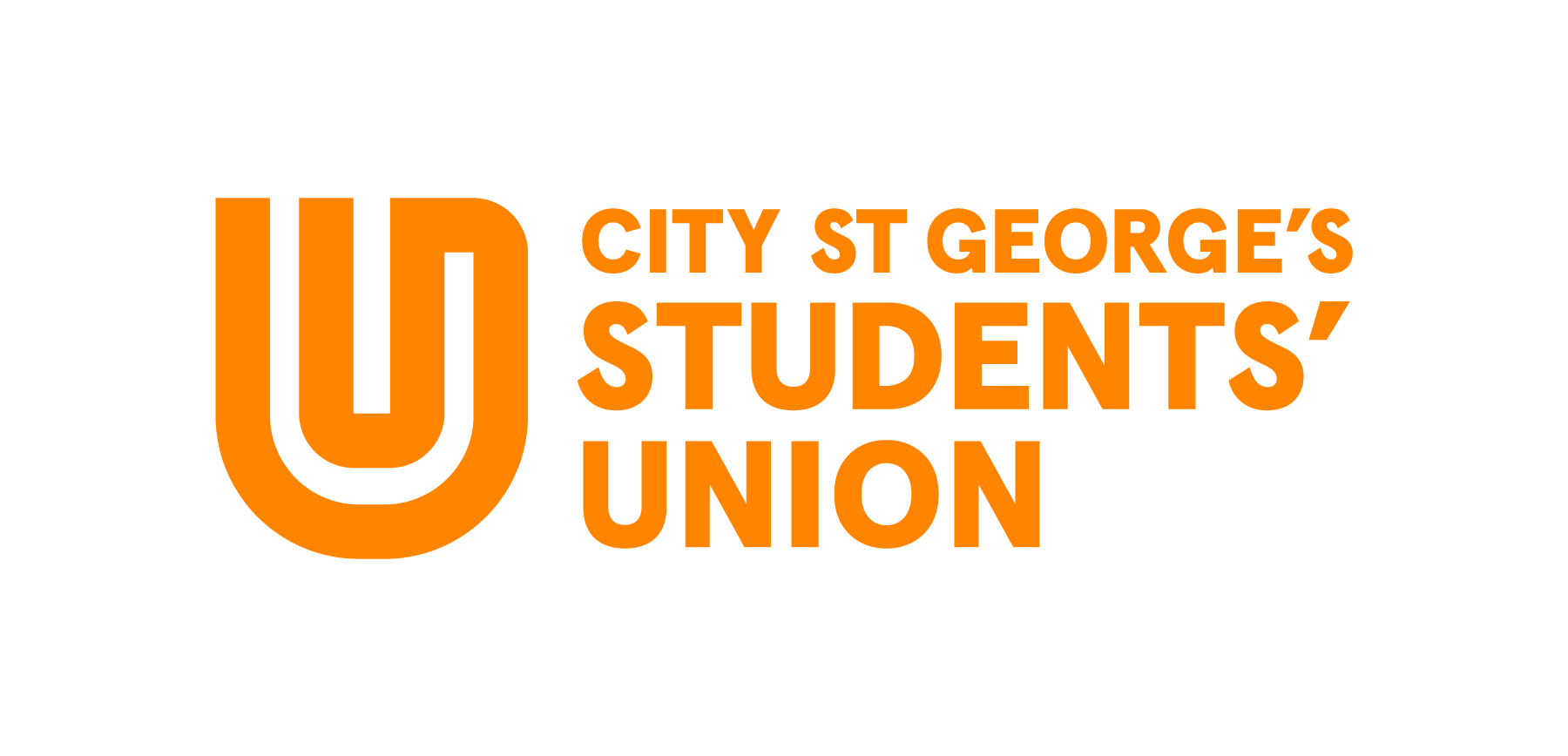 Navigating the External Speakers Process
Step 2: Referral
When you complete the external speaker section of the form, you will be asked whether you want to refer the speaker for a more detailed evaluation. 

You should refer the speaker if you answer yes to any of these questions: 
a) The speaker or topic has attracted controversy in the past or is likely to attract controversy
b) The event or speaker is likely to attract media attention/interest. 
c) The external speaker is on a tour across several institutions or organisations. 

A referral does not mean your event will be cancelled or rejected, it just allows us to help make sure the event can go ahead safely and be as successful as possible for your student group.
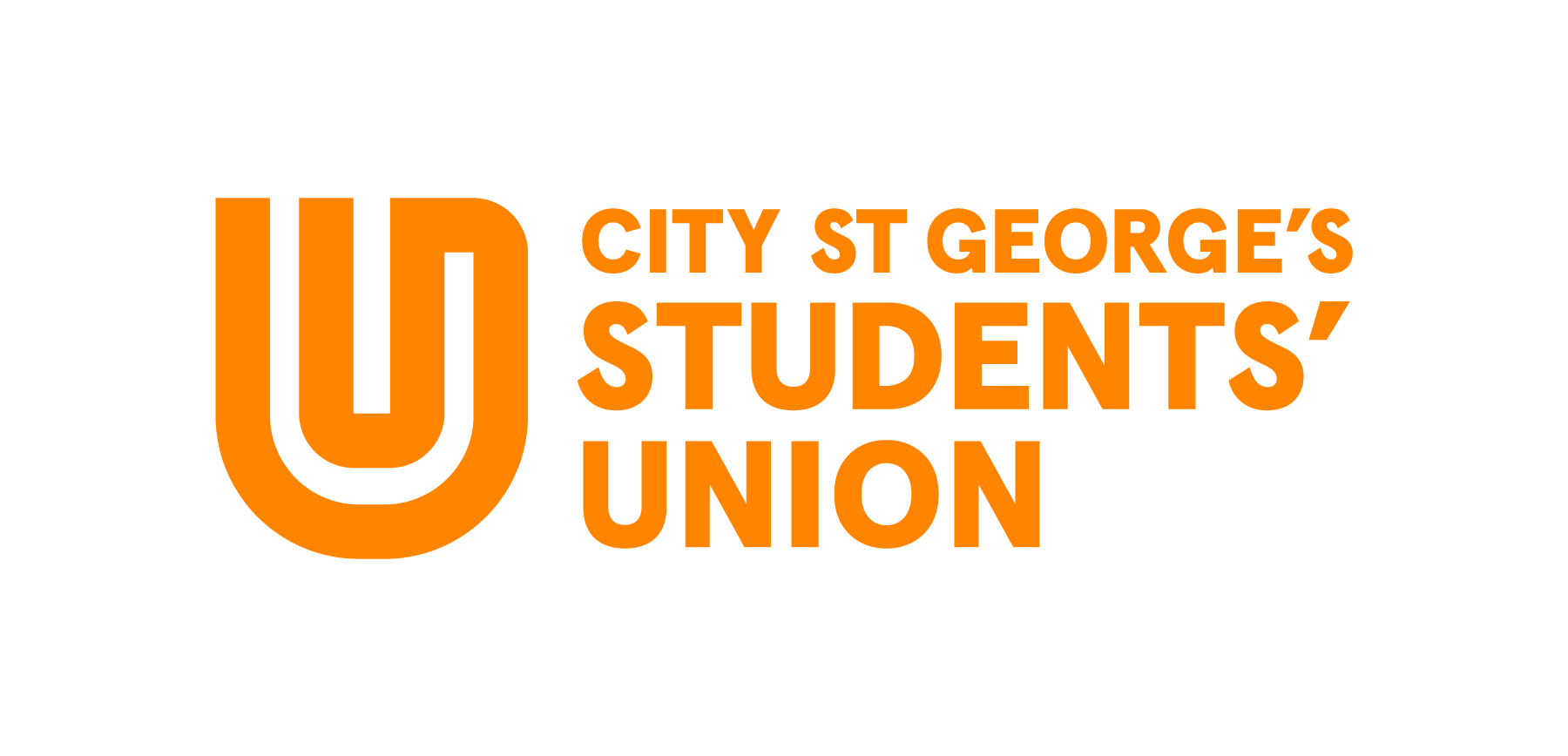 Navigating the External Speakers Process
Step 2: Referral (cont.)
If you do not self-refer the speaker, but our initial evaluation concludes that they meet one or more of the criteria above, we will refer them for a further evaluation. Therefore, if you think the speaker meets any of the criteria, it saves everyone time if you self-refer in the first instance and reduces the risk your event will be postponed or cancelled.

For speakers that are not referred, we may decide they need a more detailed evaluation if any of the following occurs: 
a) Our Google search shows the speaker to be the topic of mainstream media coverage 
b) Our Google search shows that the speaker is on tour across a number of institutions 
c) Our search shows that the speaker has social media accounts with more than 10,000 followers 

If you do not refer your speaker and they meet one or more of the requirements above, we will simply refer them ourselves.
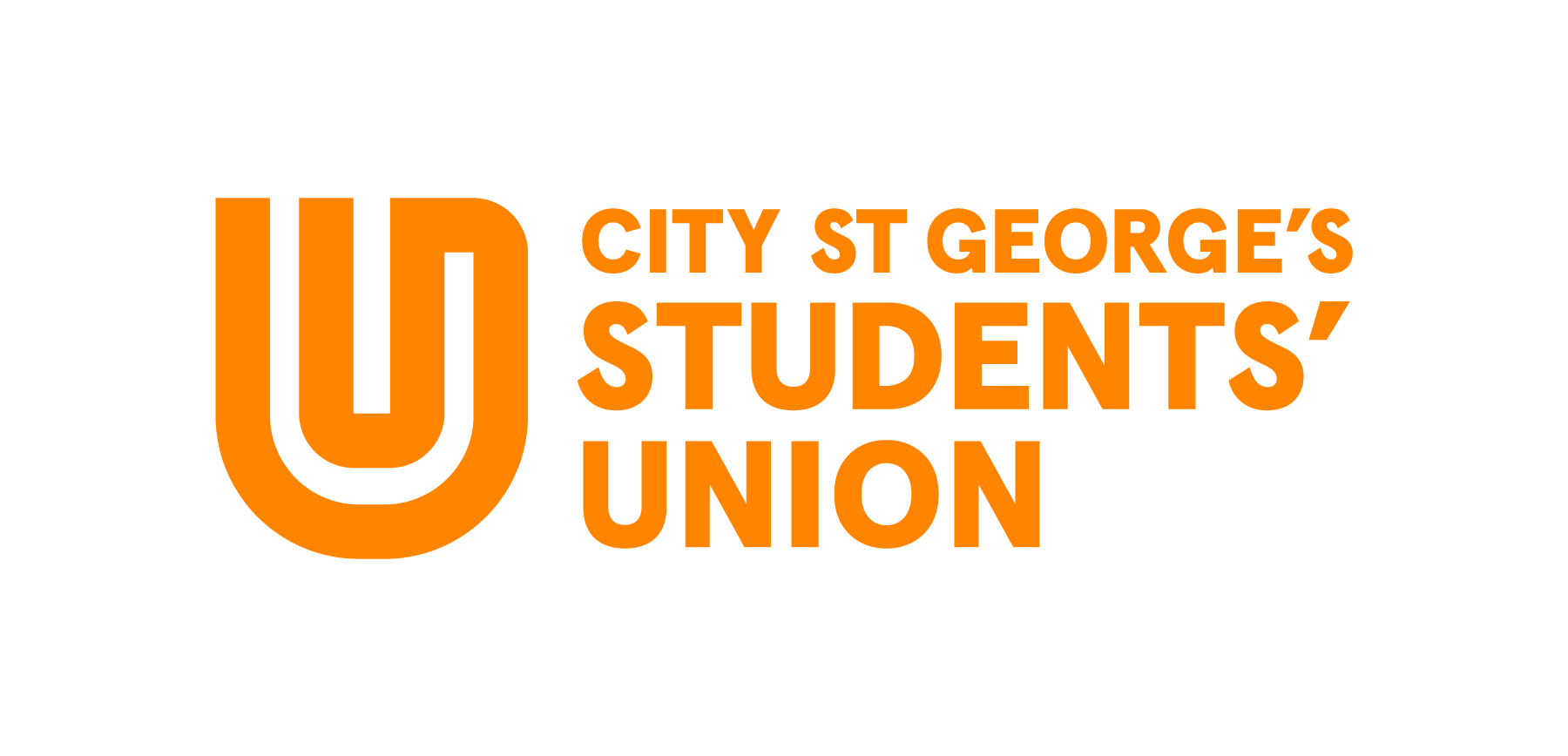 Navigating the External Speakers Process
Step 2: Referral (cont.)
Processing referred speakers requires the Union and university to take more measures to organise regulatory steps to ensure an event can go ahead. If you are inviting a speaker who meets the criteria listed above, the Union recommends you plan your event 4-6 weeks in advance to make sure you have time to advertise and promote your event.
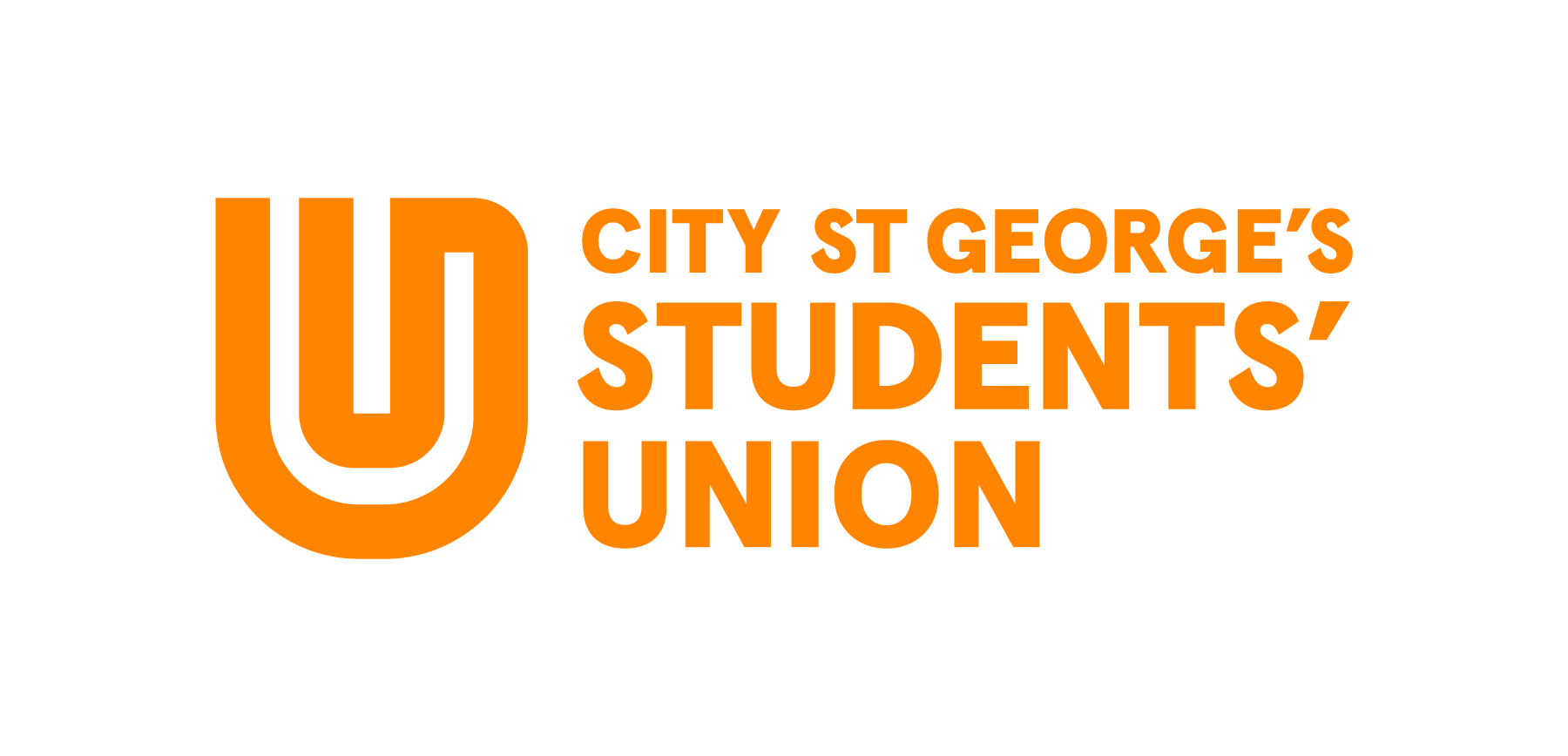 Navigating the External Speakers Process
Step 3: Risk
Once we have conducted our evaluation, we will give your event either a ‘low’ or a ‘high’ risk rating. Please note that high risk does not mean the event will be cancelled or the speaker rejected, just that we will help manage the risk and ensure the event can go ahead! 

If your event is considered high risk, mitigations may be added to ensure the event can go ahead safely. These mitigations will help your event run smoothly, and should anything happen, support you to manage any issues that arise.

The risk rating is not placed on the individual person invited but the conditions of the event that require mitigations to ensure attendees are free from harm.
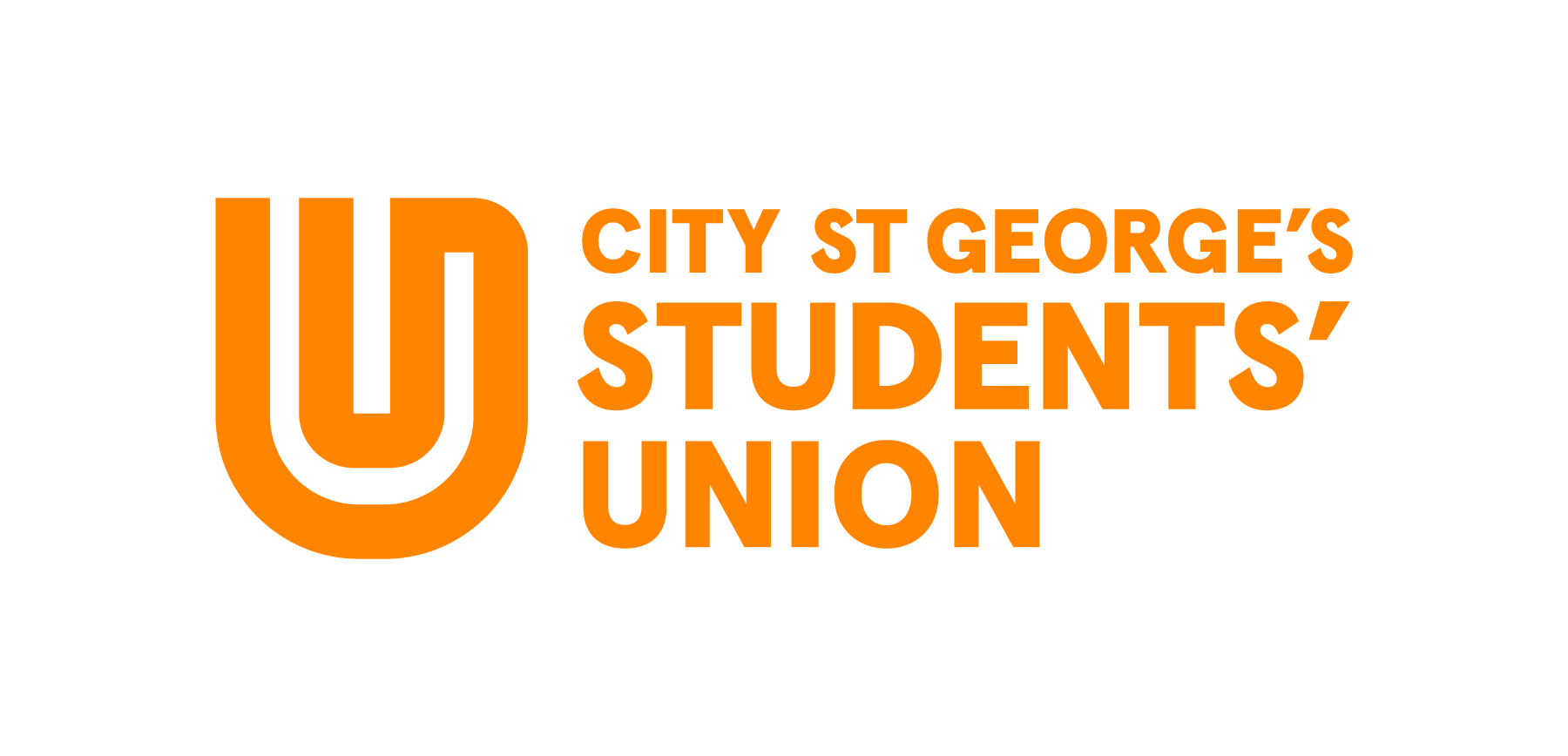 Navigating the External Speakers Process
Step 3: Risk (cont.)
Risk will be identified as low or high in relation to the following categories: 

a) The speaker is linked to a proscribed organisation as defined in the Terrorism Act 2000. 
b) The likelihood of the speaker’s presence at the event resulting in a platform for the expression of promotion of extremism or radicalisation as defined in the Charity Commissions Guidance. 
c) The potential for the speaker’s presence to cause breach of the peace and / or fear or alarm to students, staff or other members of the public. 
d) The potential for the speaker’s presence at the event to cause the Union or City St George's University to be in breach of its Equality, Diversity and Inclusion Policy. 
e) The potential for the speaker’s presence to give concern for the health and safety of students, staff or members of the public. 
f) The Union’s requirement to uphold the freedom of speech as per the University’s Code of Practice in relation to the Education Act, as set out in our Code of Practice with City University. 
g) The opportunities and risks to the Union’s reputation of the speaker’s presence at a Union event. 
h) The need for the Union to be seen to be and to be independent from party politics as defined in the guidance on Campaigning and Political Activity By Charities (CC9). 
i) Any other risk to the wider legal framework in which the Union operates.
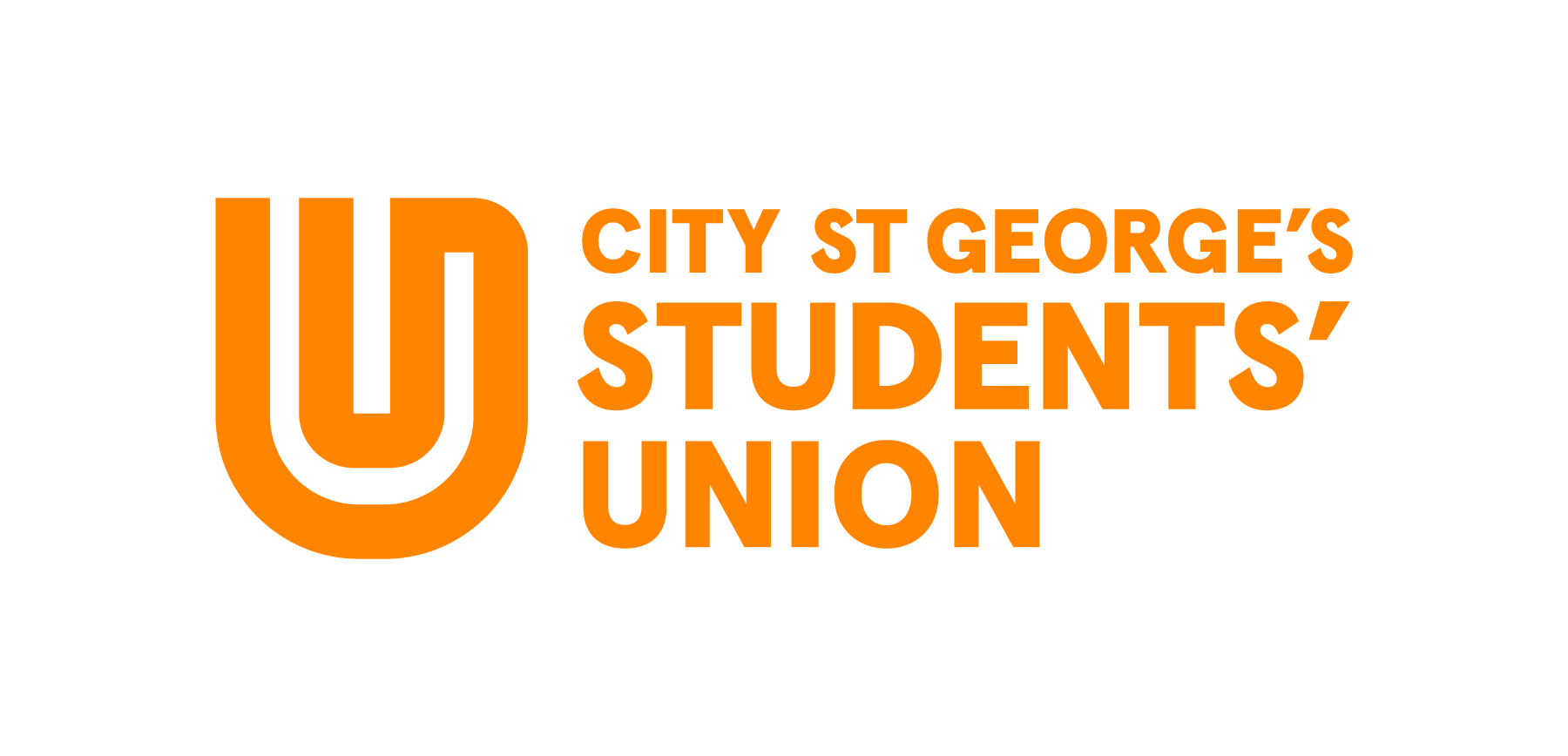 Navigating the External Speakers Process
Step 3: Risk (cont.)
After a referred speaker is evaluated, the Union may make one or the following recommendations: 

a) To permit the external speaker to speak at the event with no further regulatory steps. 

b) To permit the external speaker to speak at the event subject to the implementation of regulatory steps designed to reduce the event risk. 

c) To not permit the external speaker to speak at the event.

If a speaker is not permitted to speak at a Union event, then it will be reported to the Deputy Chair of the Board of Trustees within one working day of such a decision being taken.
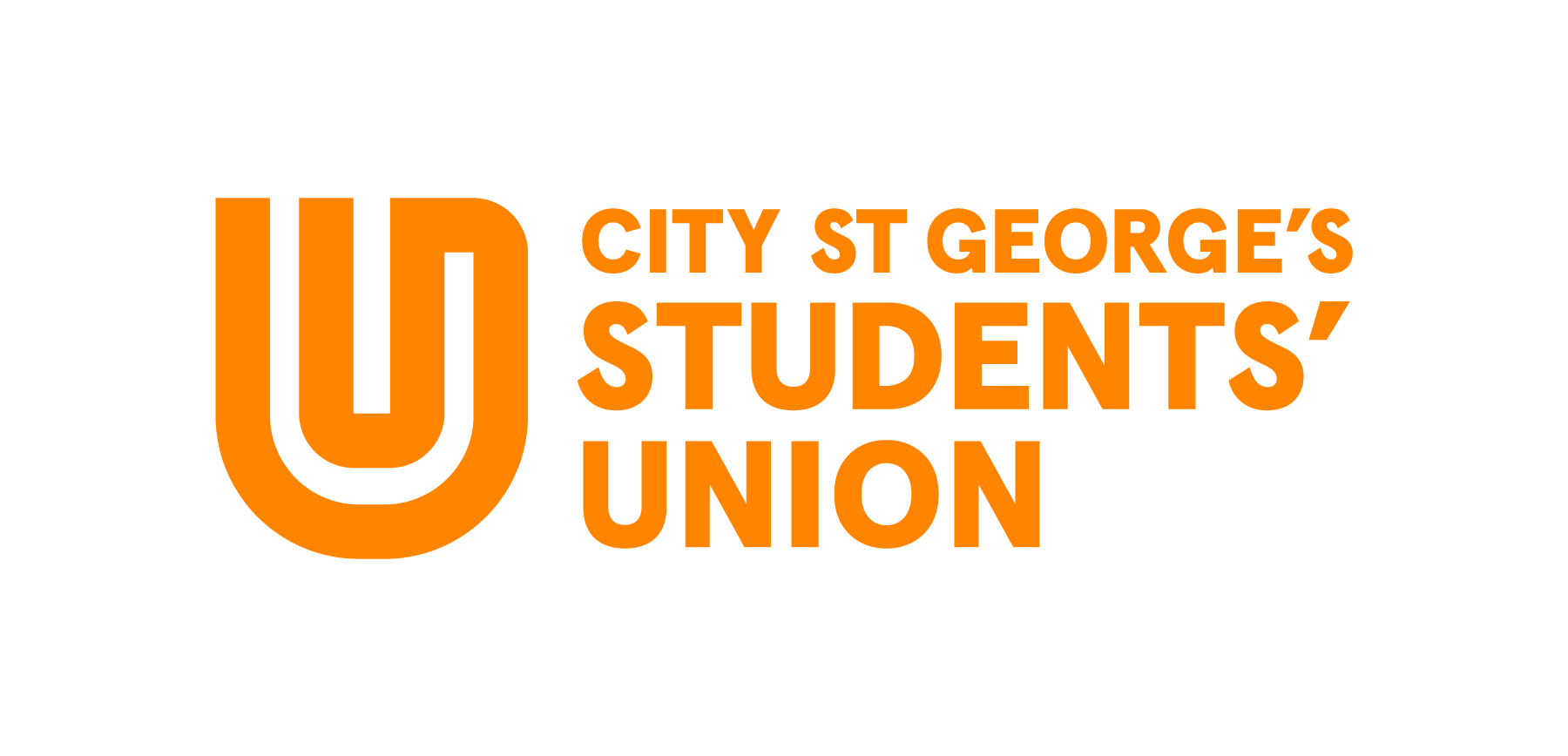 Navigating the External Speakers Process
Step 3: Risk (cont.)
Regulatory steps for referred events include, but are not limited to: 
a) The event is ticketed via the Union’s website. 
b) Attendees to be restricted to City only. That City security be notified of the event taking place. 
c) The event be recorded by an independent body or by lecture capture. 
d) The event is observed by the Union, City, or third-party officials. The Union, City or third-party officials reserve the right to stop the event if any of the Unions policies or legal duties are contravened before or during the event. 
e) Any high-risk events promoting a particular view includes an opportunity to debate or challenge that view. 
f) The chair to be agreed by the Union in advance and any changes to the chair will not be permitted later than 5 working days prior to the event. 
g) A copy of all, or part of a speech to be delivered to be submitted to the Union in advance. i) Where there is significant tension around a speaker or topic, to place limitations on promotional and or supporting materials to reduce risk of intimidation.
h) Additional security to be booked for the event.
i) A pre-meeting to be arranged between the event organisers, the Students' Union and relevant University staff.
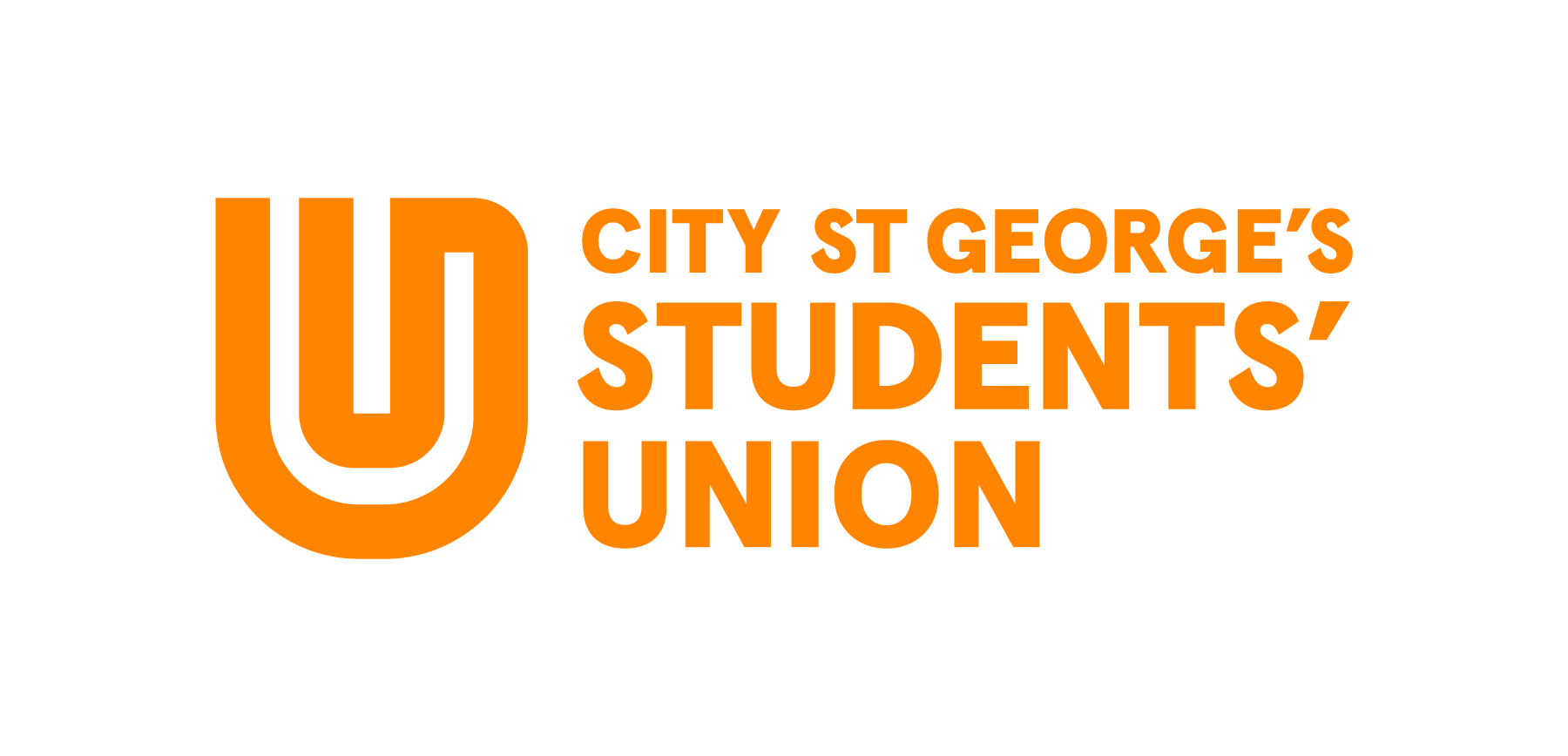 Navigating the External Speakers Process
Step 4: University Approval
All referred external speakers will be reviewed by the University. City St George's Code of Practice on Freedom of Speech outlines their process for external speakers process. The university will undertake its own process.

City St George's will inform the Union of their decision, the Union will communicate that with event organisers.

During the 15 working days the Union will work with the event organisers and City St George's to make the right decision on whether a speaker can be approved and whether any regulatory steps are required as a condition of the event approval. This process, where possible, will be done in collaboration with the society.

Appeals for referred speakers should be made in writing to the students’ union president. Appeals are not permitted for non-referred speakers.
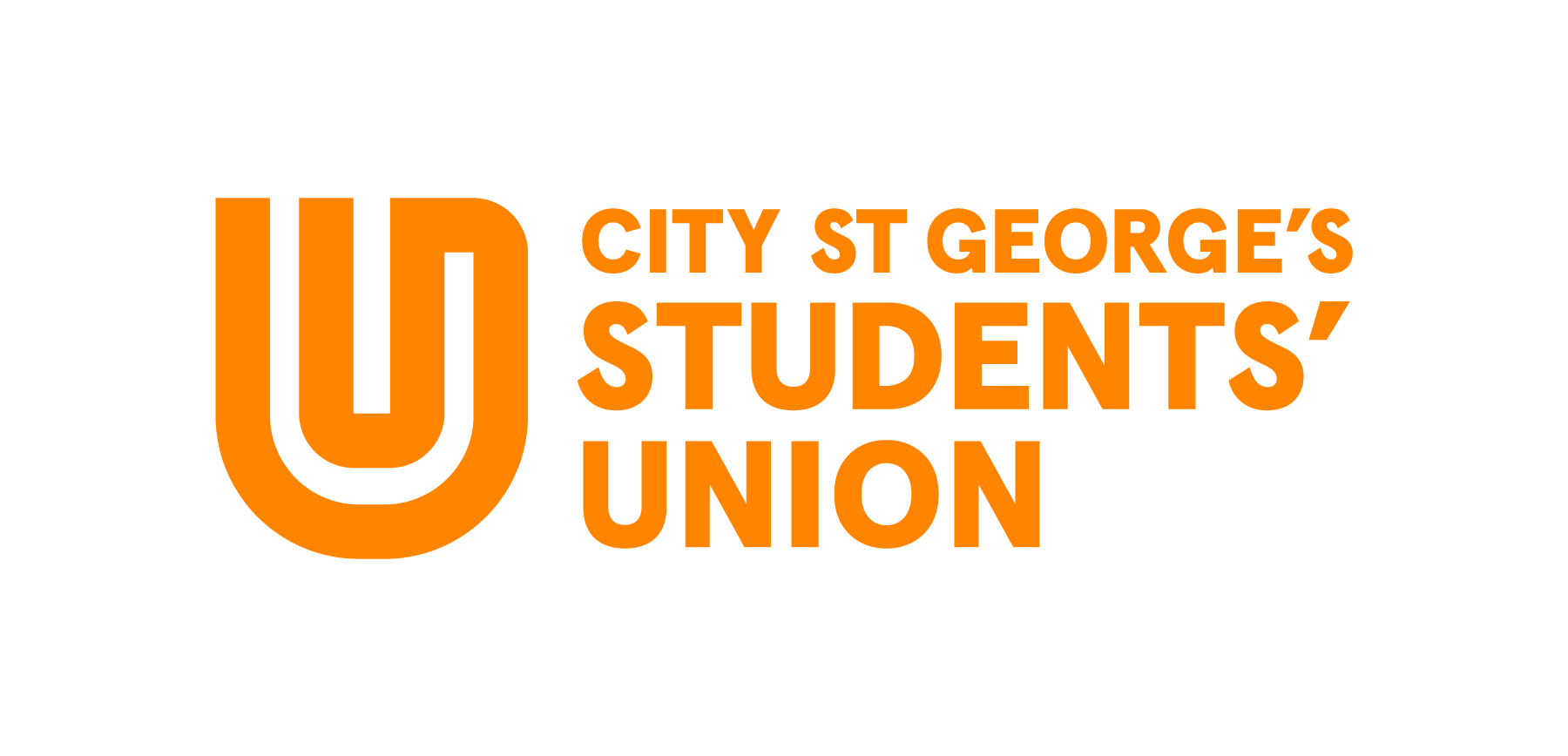 Navigating the External Speakers Process
Top Tips
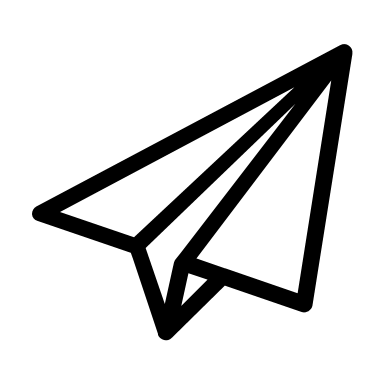 Tip 1: If you're thinking of inviting a speaker onto campus, reach out to the Communities Team and we can support you to complete the requirements of the External Speakers Policy. 

Tip 2:If in doubt, you should refer the speaker to be reviewed by the Union.

Tip 3: You will need an event-specific risk assessment for external speaker events. You can find this on the Committee Hub. This should be submitted with your events form. You should update this with any additional mitigations put in place.

Tip 4: For all external speaker requests, we will need 15 working days notice. The 15 working days starts when the Union has all the information requested on the events form from the event organisers. This includes information about the event, the room requirements, and the external speaker. You should include as much detail as possible in your events form.
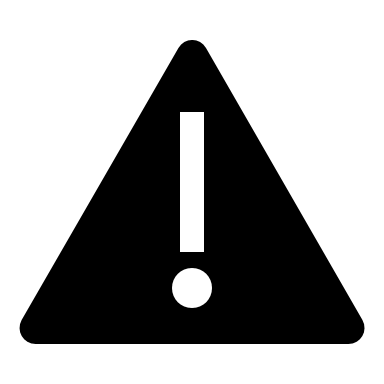 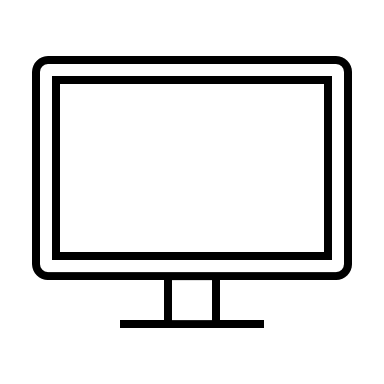 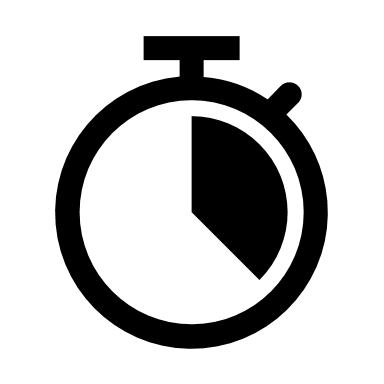 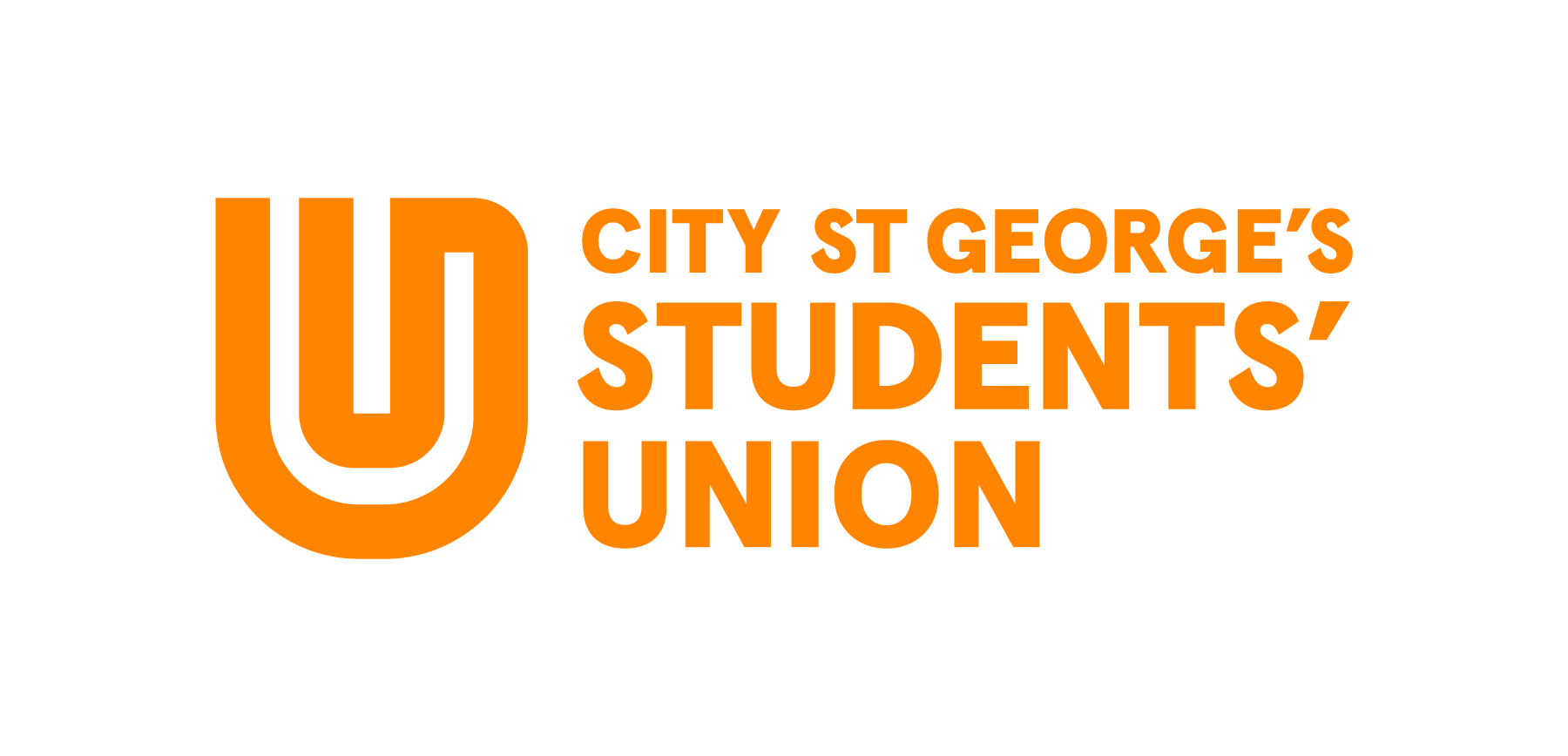 Navigating the External Speakers Process
Top Tips
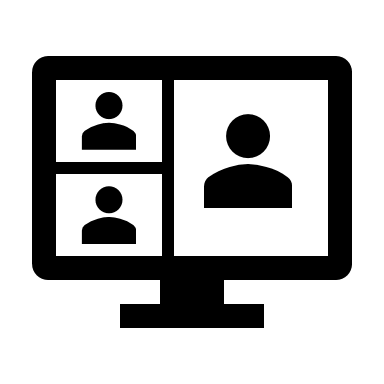 Tip 5: The external speakers process covers all society events both on campus and off campus, in person and online.

Tip 6: No meeting, event or activity (online or otherwise) involving an external speaker may be published or promoted until the External Speaker Process is complete. You should factor this into your timeline for planning your event.

Tip 7: Think BIG about who you invite to campus! For large scale events, please do ensure you give the Union as much notice as possible to enable us to support you effectively.

Tip 8: Some speakers may request travel or accommodation expenses reimbursed. You should look to cover these either through ticket sales, society development fund or memberships.
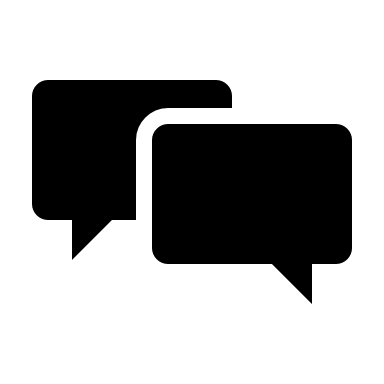 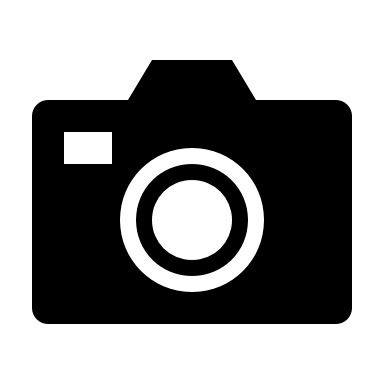 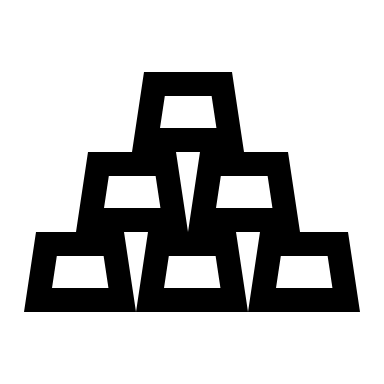 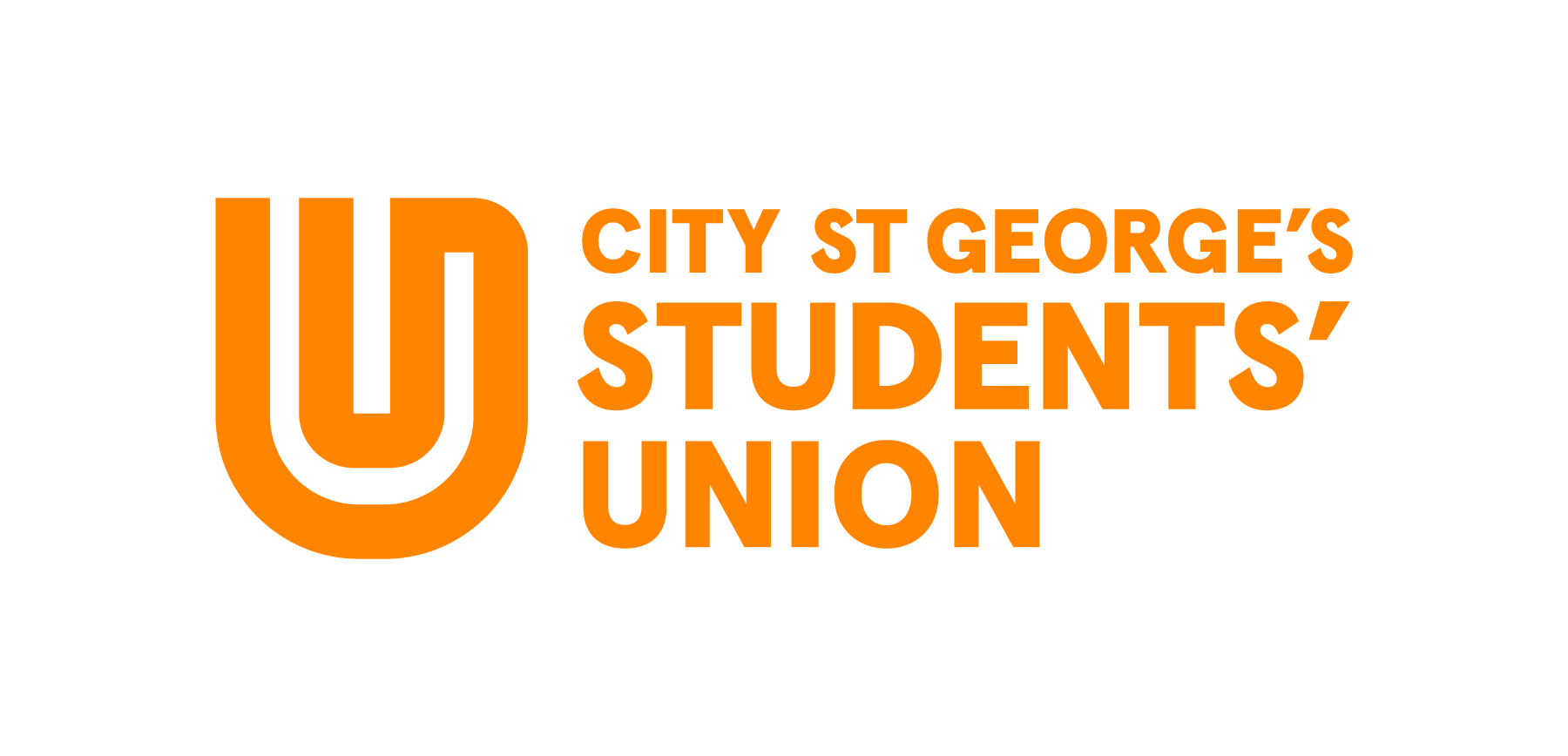 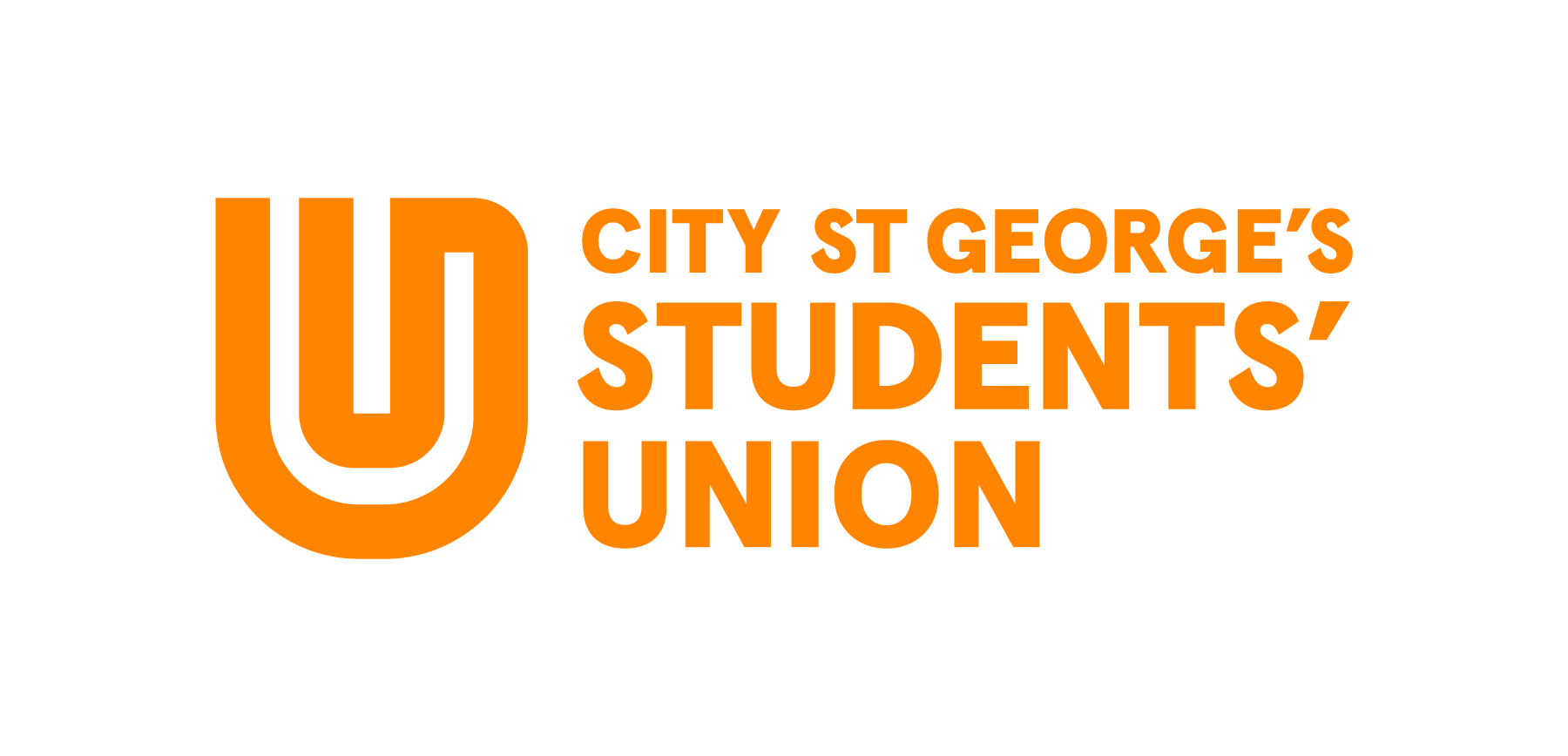 Q+A
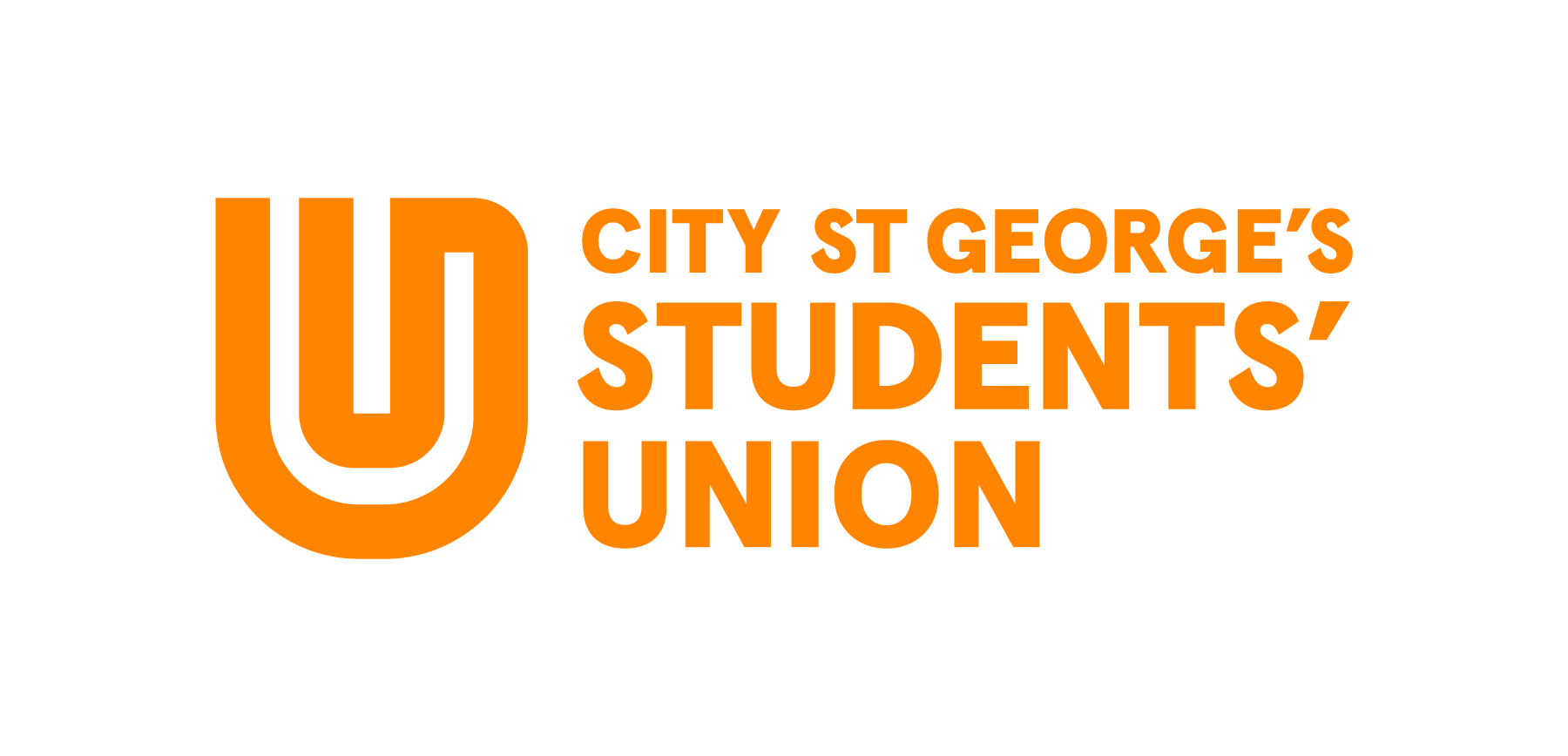 ACTIVITY:
External Speaker
Scenarios